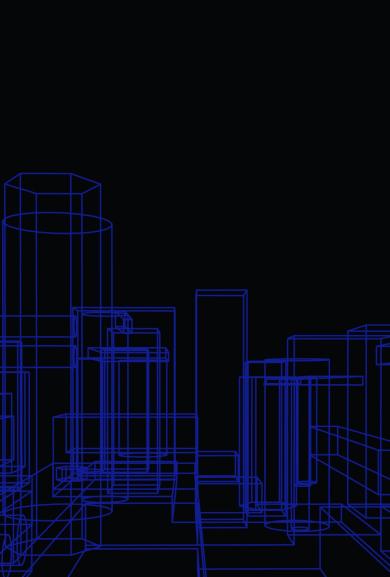 Il mondo dello STEAM: i volti famosi
Sfatare i miti

Pregiudizi di genere nel mondo STEAM
Brainstorming
Nel tuo gruppo:
1. WRite una lista di scienziati famosi, ingegneri, designer, leader tecnologici che conosci. 

2. Ora condivideremo con la classe.
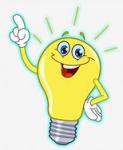 Preparatevi...
Guarda le diapositive. 
Puoi nominare queste persone famose? 
Quanti di loro avevate già nelle vostre liste?
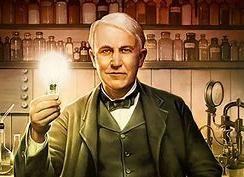 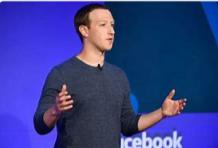 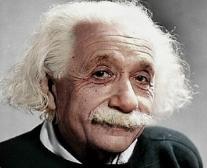 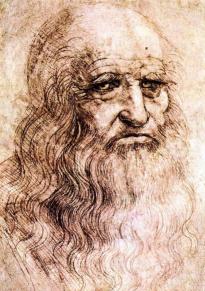 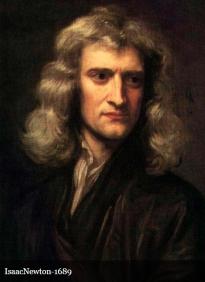 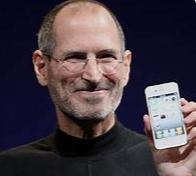 Chi l'ha progettato?
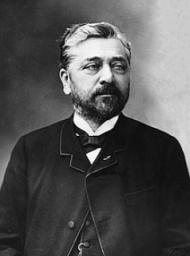 Gustave Eiffel
Chi l'ha inventato?
Henry Ford
Cosa hai notato di tutti questi volti e nomi famosi?
Sono tutti uomini!
Questo significa che le donne non hanno fatto scoperte scientifiche o invenzioni?
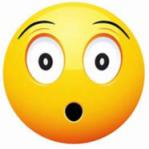 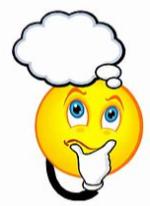 Chi sono queste persone?
Puoi chiamarli?
Cosa hanno fatto?
Marie Curie
Famosa per la sua ricerca sulla radioattività, che ha portato all'invenzione della radiografia.
Insignito di un premio Nobel, insieme al marito.
Jane Goodall
Una scienziata dei primati e attivista per i diritti degli animali, famosa per il suo lavoro con gli scimpanzé, nonostante non avesse una formazione scientifica formale quando ha iniziato!
Katherine Johnson
Matematico di ricerca della NASA i cui calcoli sono stati cruciali per il programma spaziale della NASA e i tentativi di orbitare e atterrare sulla Luna.
Caroline Herschel
Un astronomo che ha fatto scoperte significative, tra cui l'identificazione di diverse comete. Fu la prima donna in Inghilterra ad essere pagata come scienziata.
SAU Lan Wu
Uno scienziato cinese e fisico delle particelle, che ha fatto diverse scoperte. Lavora con il team dell' Organizzazione Europea per la Ricerca Nucleare (CERN), la sede del Large Hadron Collider.
Barbara McClintock
Una genetista che ha fatto scoperte nei suoi studi sul mais, che ha portato alla comprensione dei tratti ereditari. Assegnato un premio nobel (non congiuntamente — la prima donna a ricevere questo onore!)
Ada Lovelace
Un matematico che ha lavorato con Charles Babbage sulla prima idea del "motore analitico", che ha portato alla creazione del computer. Spesso definito come il primo "programmatore di computer" al mondo.
Grace Hopper
Un informatico il cui lavoro ha portato allo sviluppo di COBOL, un linguaggio di programmazione precoce che siamo ancora abituati ad oggi. Nel 1947, ha registrato il primo vero bug del computer al mondo.
Susan Wojcicki
Sedicesima dipendente di Google e manager marketing iniziale, è ora CEO di You Tube.
Reshma Saujani
Un autore bestseller del New York Times e il cervello dietro il famoso TED Talk, "Insegnare le ragazze coraggio, non perfezione. È il fondatore e CEO di Girls Who Code.
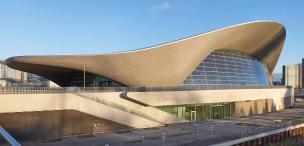 Zaha Hadid
Un architetto che ha progettato il London Aquatics Center e il Guangzhou Opera House. Zaha Hadid è stata soprannominata la "Regina della curva" e, di conseguenza, ha ricevuto premi come il Pritzker Architecture Price, che ha vinto nel 2004. È stata la prima architetto donna ad aver vinto questo.
Sheryl Sandberg
Si èlaureata all'Harvard College nel 1991 con una laurea in economia, dove ha anche co-fondato Women in Economics and Government. Si iscrisse alla Harvard Business School nel 1993 per guadagnare il suo M.B.A. Incontrò Mark Zuckerberg che le offrì il ruolo di COO di Facebook.
Cosa hai imparato?
Quante di quelle donne influenti avevi sentito parlare?
Cosa ci dice questo? 
Quali conclusioni possiamo trarre da questo riguardo ai pregiudizi di genere nel mondo della scienza e della tecnologia?
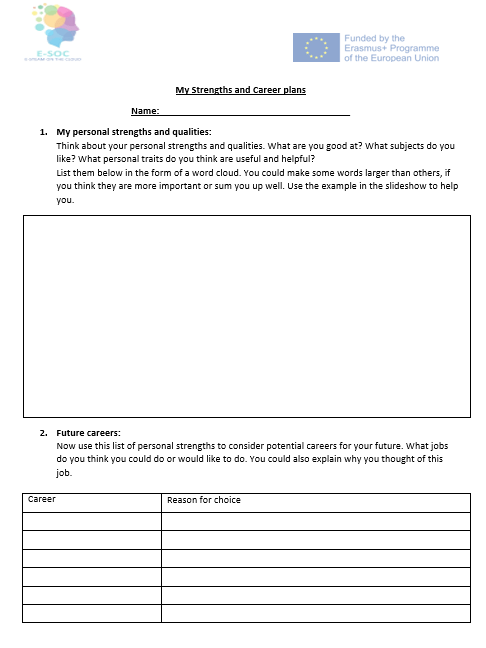 Riflessione:

I miei punti di forza personali e i miei piani di carriera
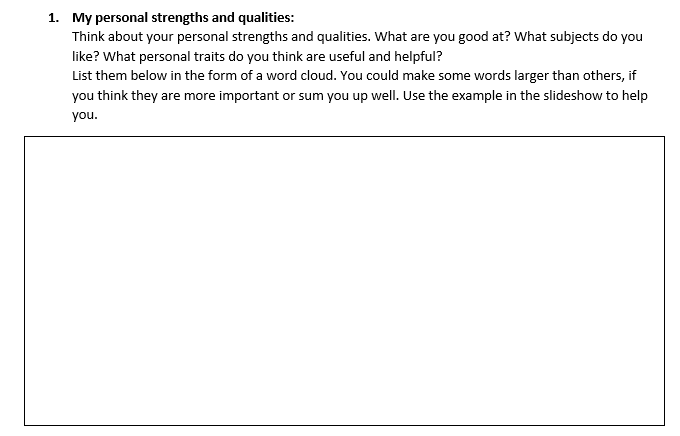 Vedere la prossima diapositiva per un esempio di nuvola di parole. 
Alcune delle parole potrebbero esservi utili.
Esempio di una parola di forza cloud
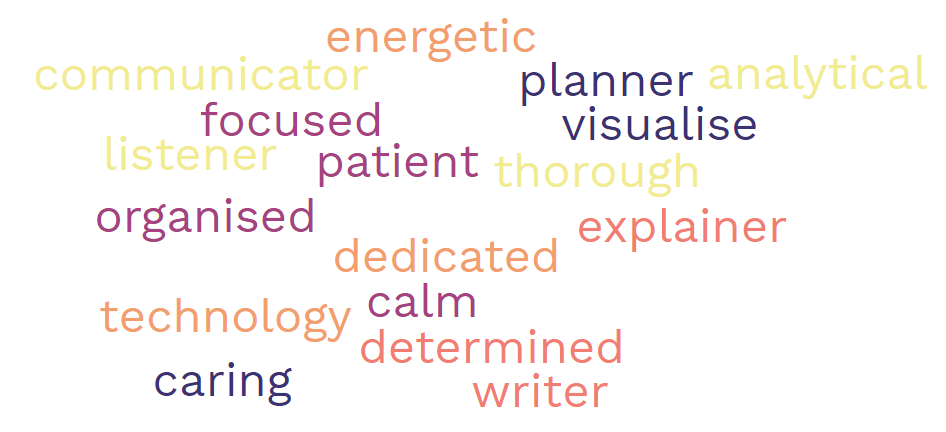 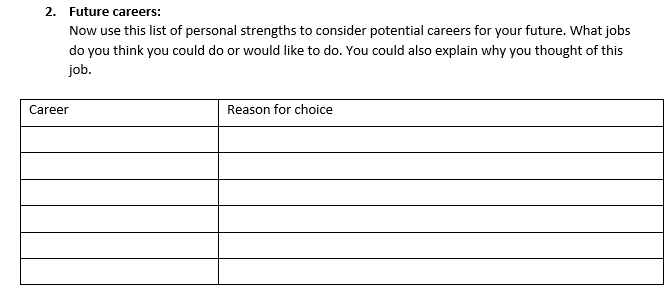 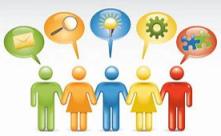 Condividere le nostre idee
Vuoi condividere alcuni dei tuoi punti di forza personali?
A quali potenziali carriere sei interessato?
Quanti di loro sono legati al mondo STEAM?
Riesci a vedere qualche pregiudizio di genere nelle scelte di carriera dei ragazzi e delle ragazze della classe?
Cosa abbiamo imparato dai pregiudizi di genere nel mondo dello STEAM da questa lezione?
Ulteriore discussione:
Guarda le figure nascoste del film.
Esplora gli effetti del pregiudizio di genere e del razzismo su queste donne.
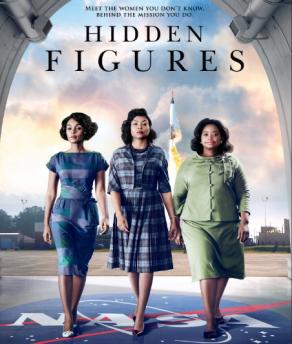